Pedagogické teorie v e-learninguProjekt ESF
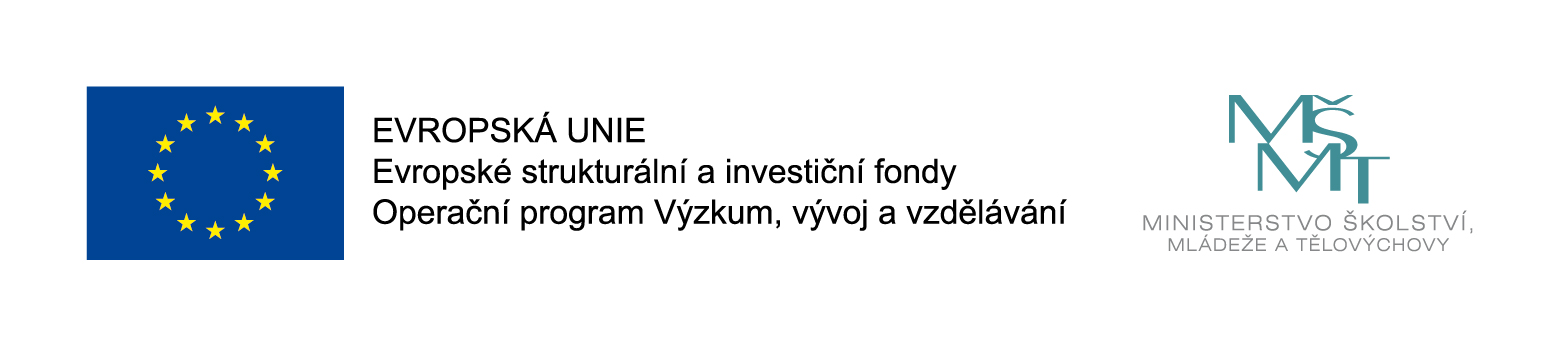 Použité zdroje
[1]	Průcha, J., Walterová, E., Mareš, J.(2009). Pedagogický slovník, 	Portál, Praha 
[2] 	Zounek, J., Juhaňák, L., Staudková, H., Poláček, J. (2016).                    	E-learning, Učení se s digitálními technologiemi, Wolters Kluwer, 	Praha 
[3]      Siemens, G. (2004), A Learning Theory for the Digital Age, 	Elearnspace [online], dostupné z: 	http://www.elearnspace.org/Articles/connectivism.htm
Teorie učení
Teorie učení slouží k lepšímu pochopení, jak pomocí technologií řídit 	   a podporovat vyučování z pozice učitele a jak mohou tyto prostředky přispět k učení studentů .

Definice:
Teorie učení je soubor obecných předpokladů a tvrzení, které se snaží vysvětlit podstatu psychického procesu učení, předvídat jeho průběh     a umožnit účinné zasahování do děje. 
									[1, str. 311]
Teorie učení v e-learningu
Neobehaviorismus
Kognitivismus
Konstruktivismus
Konektivismus
Neobehavioristické teorie vzdělávání
Vychází z behaviorismu, I.P. Pavlov, J.B. Watson, 	       B.F. Skinner – dobré učení závisí především na dobrém prostředí
Učení je definováno jako změna chování, která může být přičtena modifikaci prostředí
Pojetí této teorie nepřihlíží k vnitřním proměnným lidské psychiky
[2, str. 69]
[2, str. 70]
Neobehaviorismus a technologie
Učivo je prezentováno v malých částech
Student musí zvládnout určitou úroveň, aby se dostal dál
Výuková prostředí obsahují nástroje pro prezentaci a pro jeho procvičování
Cvičení ve formě – otázka – odpověď
Správná odpověď – pozitivní zpětná vazba
Výukový program umožňuje opakovaný přístup k učení
Program studenta obvykle i testuje a zaznamenává jeho pokrok
									[2, str. 71]
Kritika Neobehaviorismu
Některé jeho postupy jsou důležité a takřka nenahraditelné
Kritizován je za to že:
Důraz na pamětní učení
Chybějící kontext obsahu
Nezájem o duševní procesy učícího se žáka
Neobehaviorismus a e-learning
Jeho principy jsou dobře využitelné v e-learningu, protože mají jasnou strukturu a bezprostřední zpětnou vazbu.
[2, str. 72]
Kognitivistické teorie vzdělávání
Kognitivismus vznikl jako reakce na behavioristické teorie učení, které neumožňují studovat lidskou mysl
Neodmítá behaviorismus, ale zabývá se tím, jak pracuje lidská mysl
V centru zájmu stojí myšlení, řešení problémů, jazyk, získávání                     a zpracování informací a jejich začleňování do existujících poznatkových struktur
Učitelé mají žákům pomáhat, aby si nové informace ukládali optimálním způsobem
Důležité je, aby žák uměl znalost použít v kontextu
[2, str. 73-74]
Kognitivismus
Nejlépe odráží proces učení (jak se žák učí)
Využívají se metafory (přirovnání), mentální mapy, osnovy, přehledy, grafy, schémata – organizace výuky podporuje proces výuky (pomáhá mozku se učit)
Opakování je klíčové pro upevňování znalostí a tvorbu schémat 
   v mysli
Informace mají být snadno zapamatovatelné a snadno dostupné
Organizace (uspořádání) informací je další klíčový prvek pro tvorbu myšlenkových schémat
Kognitivistismus x Behaviorismus
Shodné rysy
Centrální role učitele
Úkolem žáka je osvojit si to, co je mu učitelem (příp. s využitím technologií) prezentováno
Obě teorie jsou založeny na objektivismu
Přínos kognitivismu
Zabývá se myšlenkovými procesy žáka, které pokládá za klíčové činitele v procesu učení
Důraz na porozumění novým informacím, jejich začlenění                   do kognitivní struktury a schopnosti použít je v kontextu
Kognitivismus a technologie
Využití počítače k řízení výuky (počítač je v roli tutora)
Individualizace výuky
Využití interaktivních prvků (dvousměrná komunikace)
Využití počítačových simulací podněcujících kognitivní procesy
Kognitivní teorie Multimediálního učení (Richard Mayer, 2014) – snaha o vytvoření výukového programu, který funguje shodně jako lidská mysl. Využívá vizuální a verbální komunikaci.
[2, str. 75]
Kritika kognitivismu
Přílišný důraz na roli učitele
Jednosměrný transfer znalostí učitel => žák
Přílišný důraz na individuální aspekty učení
Podcenění emoční stránky učení
Kognitivismus a e-learning
Využití počítačových simulací
Programy pro tvorbu online her
Teorie multimediálního učení
Dalším přínosem mohou být kognitivní neurovědy
[2, str. 76]
Konstruktivistické teorie vzdělávání
Moderní široce přijímaná skupina teorií
Nosná myšlenka a největší rozdíl od předešlých teorií – žák si sám konstruuje a vytváří své vlastní znalosti a dovednosti a přestává být závislý na informacích, které mu učitel předá
Důležité je stanovení výukových cílů, které jsou žákovi známé.
Předpoklad zdárného průběhu učení (vytváření konceptů) jsou předchozí znalosti (prekoncepty).
Velký vliv má skupinové učení a vzájemné rozhovory žáků.
Žák by měl být chopen sebekontroly a sebetestování.
[2, str. 77]
[2, str. 79]
Konstruktivismus a technologie
Využití technologií může být významným prvkem, není však zcela nezbytné
Fungují jako nástroj, který podporuje konstruování vědění
Jsou používány jako informační nástroj pro objevování 
Mohou vytvářet kontext podporující učení
Lze využít jako sociální médium podporující učení prostřednictvím komunikace
Mohou vystupovat jako intelektuální partner studentů, který podporuje učení se reflexí
Jiný přístup k hodnocení – e-portfolio
[2, str. 80]
Kritika konstruktivismu
Konstruktivismus je v současné době nejpřijímanějším paradigmatem
Přesto se objevují pochybnosti, zda je možné tyto principy aplikovat    v podmínkách současného formálního vzdělávání
Principy konstruktivismu nejsou zcela nové, prvky této teorie lze vysledovat např. v principech reformní pedagogiky, problémové vyučování nebo kooperativního učení
Konstruktivismus a e-learning
Konstruktivismus je v současné době přijímán zvláště v teoretické rovině, zda se více rozšíří do praxe je otázkou
[2, str. 82]
Konektivistická teorie vzdělávání
Tato teorie byla vyvinuta G. Siemensem a S. Downesem. 
Byla vytvořena na základě analýzy nedostatků dosavadních teorií učení
Reaguje na změny v společnosti, zvláště ty způsobené rozšířením informačních a komunikačních technologií
Nejaktuálnější, protože reflektuje možnosti digitálních technologií 	   v prostředí propojeného světa, a snaží se je  integrovat do teorie učení.
Základní východiska konektivismu
Významné charakteristiky současného učebního prostředí, které reflektují změny ve společnosti vlivem používání digitálních sítí:
Studenti se budou pohybovat v mnoha navzájem odlišných oborech činnosti
Neformální a informální vzdělávání je významnou součástí vzdělávacího procesu
Učení probíhá nepřetržitě celý život
Technologie mění způsob našeho myšlení
Mnoho činností, které dříve dělali lidé je nyní nahrazeno technologiemi
Znalost oboru (know-what), znalost postupů (know-how), znalost zdrojů informací (know-where) 
										    [2, str. 84]
Konektivismus – základní principy
Autonomie
Různorodost
Otevřenost
Interaktivita
Konektivismus – základní charakteristiky
Učení je proces při němž dochází k propojování uzlů všeobecné komplexní sítě
Poznávání je založeno na množství různorodých zkušeností
Schopnost poznávat je považována za nejdůležitější
Navazování a údržba spojení je podmínkou soustavného poznávání
Klíčovou kompetencí je rozeznat souvislosti mezi různými obory, koncepty
Přítomnost (aktuálnost) je důležitým atributem všech vzdělávacích aktivit
I neživá zařízení jsou schopna učení
Vlastní rozhodování je součástí vzdělávacího procesu
[2, str. 85]
Kritika konektivismu
Jedná se o nový moderní přístup, proto jeho kritika není zatím rozvinutá
Možná slabina je přílišný důraz na význam digitálních sítí a jejich roli            v učení
Možné nebezpečí je podceňování lidského faktoru
Otázkou je, zda v učení v tomto pojetí není jen povrchní propojování dílčích znalostí, a zda skutečně dochází k učení s porozuměním
Konektivismus a e-learning
Tato teorie zdůrazňuje nutnost využití moderních technologií ve výuce
Snaha o propojování lidských zdrojů
Externalizace znalostí 
Vytváření technologických či lidských databank
[2, str. 86]
Shrnutí
Všechny zmíněné teorie jsou stále relevantní, existují paralelně. 
Každou ze zmíněných teorií je možné vnímat jako jeden z přístup, který zdůrazňuje určité prvky vzdělávacího procesu
Neobehaviorismus – učitel předává žákovi základní poznatky
Kognitivismus – klade důraz na výběr adekvátních výukových strategií, počítá s mentální aktivitou žáka
Konstruktivismus – žák si sám konstruuje vlastní znalosti, učitel je        v roli facilitátora
Konektivismus – student si buduje svůj vlastní prostor v rámci sítě, který podporuj jeho další učení
[2, str. 87-88]
Děkuji za pozornost